Проект «Библиолига»
Межведомственное взимодействие при организации летней занятости учащихся
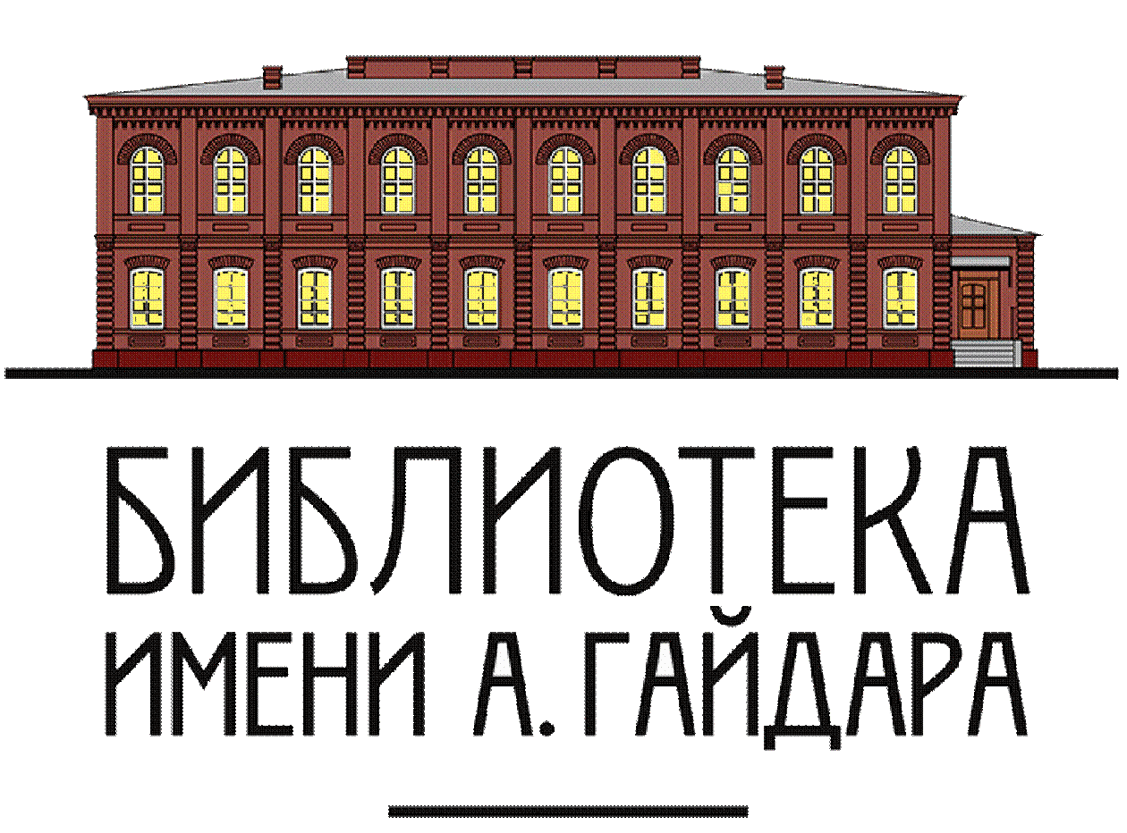 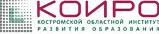 Летние мероприятия в рамках муниципальных проектов
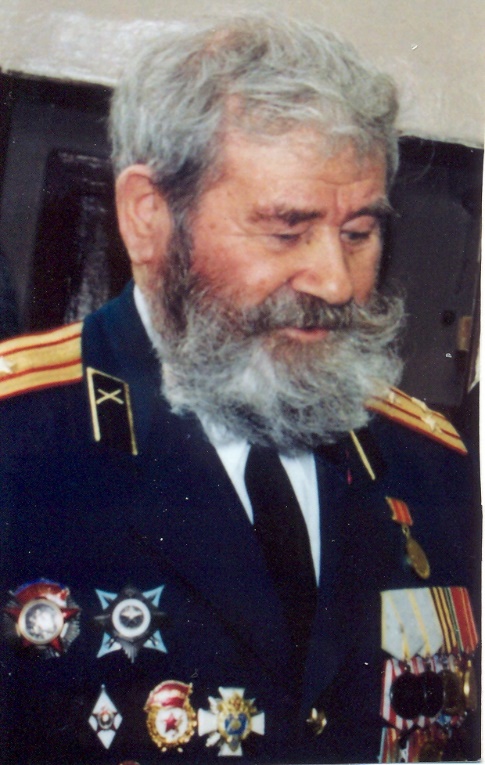 Проект «Защитники Отечества в наших родословных»
Идея проекта: «собрать по памяти своих родителей, дедов и прадедов информацию по участникам всех войн, где и когда бы они не происходили, а также по защитникам Отечества – всех видов и родов войск».

Движение по поиску, описанию, осмыслению ратных подвигов своих предков такими, какими хранит их семейная память и домашний архив. 
Итогом совместной поисково-исследовательской деятельности детей и родителей будет созданная родословная защитников отечества в их семье. 
В результате проекта будет издан в детском краеведческом журнале литературно обработанный материал из воспоминаний, исторических портретов и документальных свидетельств различных событий.
Ю.Н. Волков
Проект «Защитники Отечества в наших родословных»
открытие сайта, на котором будет размещаться база данных о земляках – защитниках Отечества и Костромской области разных времен; а - библиотечные уроки по книге Ю.Н. Волкова «Защитники отечества в наших родословных», интерактивные встречи с автором;
Проведение внеклассных мероприятий
открытые уроки «Защитники Отечества в наших родословных» для школьников образовательных организаций региона как объединяющая региональная акция в первых числах сентября 2018 года;
проведение интерактивных форм, позволяющих реконструировать историю 
России 
торжественное размещением первых собранных материалов школьниками – участниками проекта. Данное воспитательное событие будет приурочено к Дню России;
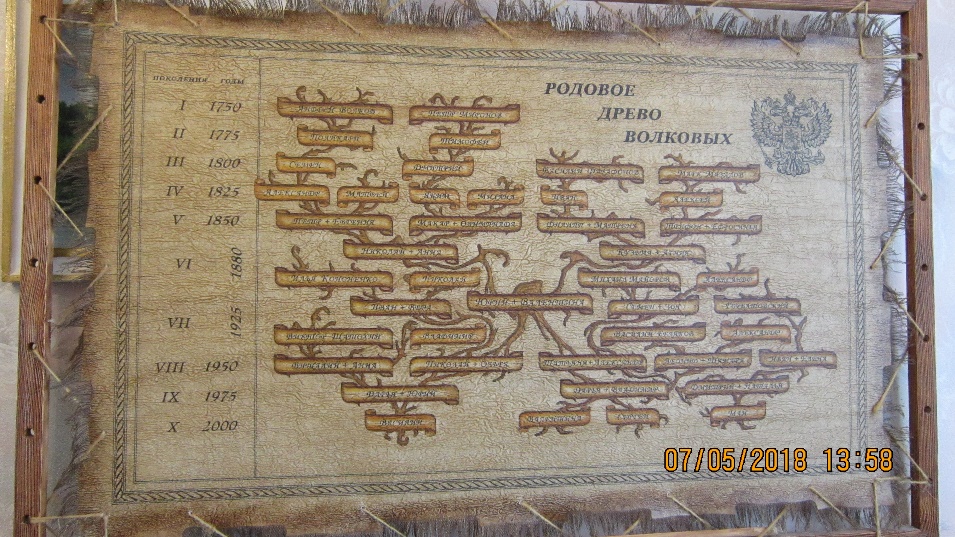 Проект «Защитники Отечества в наших родословных»
Родовое древо семьи  Ю.Н. Волкова
Более подробная информация, 
методические рекомендации, примеры работ на странице
Методические рекомендации по организации работы
Заполнили календарь проведения мероприятий
Ссылка на форму календаря:
https://docs.google.com/spreadsheets/d/1k9_KPiwzQ-8SVKQx6duHThm0-nR-9ycPWPbqoHckrWk/edit?usp=sharing
г. Кострома 		
Нейский 		
г. Шарья 	
Антроповский 	
Костромской 	
Островский 		
Солигаличский 	
Судиславский 	
Чухломский 	
Шарьинский
21 мая 2018 информация по должникам будет отправлена в муниципалитеты
НЕ заполнили календарь проведения мероприятий
г. Буй 	
г. Волгореченск 	
г. Галич 		
г. Нерехта и район	
г. Мантурово 		
Буйский 	
Вохомский 	
Галичский 	
Кадыйский
Пыщугский 		
Сусанинский
Кологривский 	
Красносельский 	
Макарьевский 	
Мантуровский 	
Межевской 	
Октябрьский 		
Павинский 	
Парфеньевский 	
Поназыревский
Заполнить форму календаря:
https://docs.google.com/forms/d/e/1FAIpQLSf95VlxLsLJeWLDDof-VRwz3q85sfHREMBskaeAkoQtwgJCzQ/viewform?usp=sf_link
21 мая 2018 информация по должникам будет отправлена в муниципалитеты